VPN
Virtual Private Network

zswu
Introduction
Uses public telecommunication channels, such as the Internet or other network service, instead of leased lines channels.
Described as Virtual because it is distant connection using private connections.
Used to widely now because of today's globalization. 
Connects users or branches.
Used to use dial-up or Leased communication, now using IP-VPN’s
What is VPN
Extension of a private network that encompasses links across shared or public networks like the Internet.

Enable to send data between two computers across a shared or public internetwork in a manner that emulates the properties of a point-to-point private link.
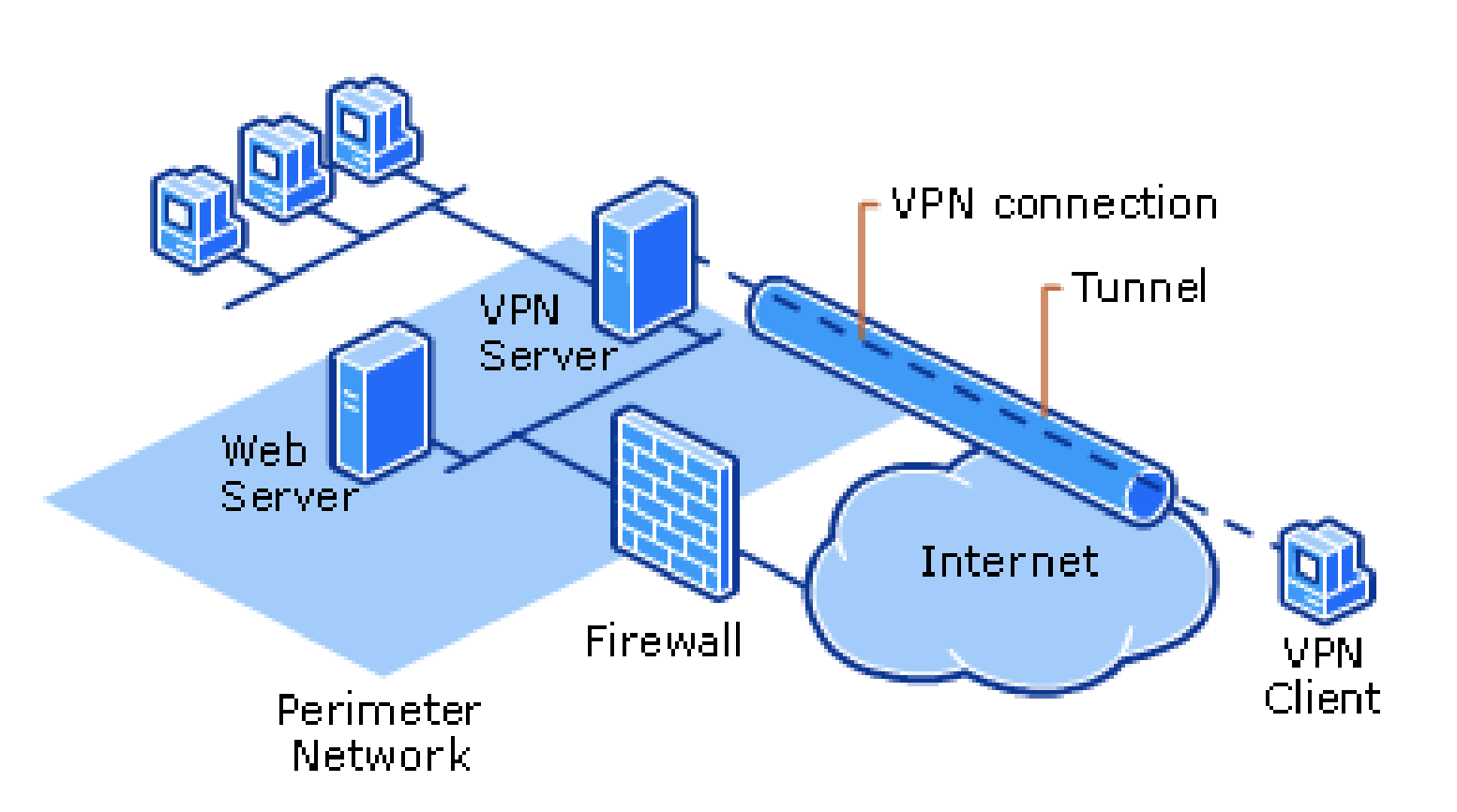 Common Uses of VPNs (1/3)
1.  Remote Access Over the Internet
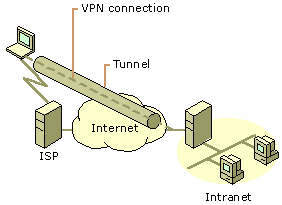 Source
Common Uses of VPNs (2/3)
2.  Connecting Networks Over the Internet (Site to Site VPN)
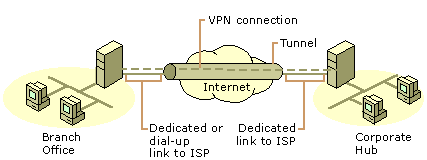 Source
Common Uses of VPNs (3/3)
3.  Connecting Computers over an Intranet (similar to 1.)
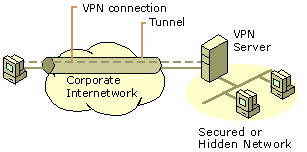 Source
Why Use VPN?
Cheap
Legacy private network uses remote connectivity through dial-up modems or through leased line connections, it’s expensive.
Scalable
Extending a leased line connection is complex.
Easy to administer.
Security
Provide encryption and file integrity.
VPN Key Concept - Tunneling
VPN consists of a set of point to point connections tunneled over the Internet.
In order to achieve tunneling, the packets are encapsulated as the payload of packets.
Payloads, to and from addresses, port numbers and other standard protocol packet headers
As seen by the external routers carrying the connection
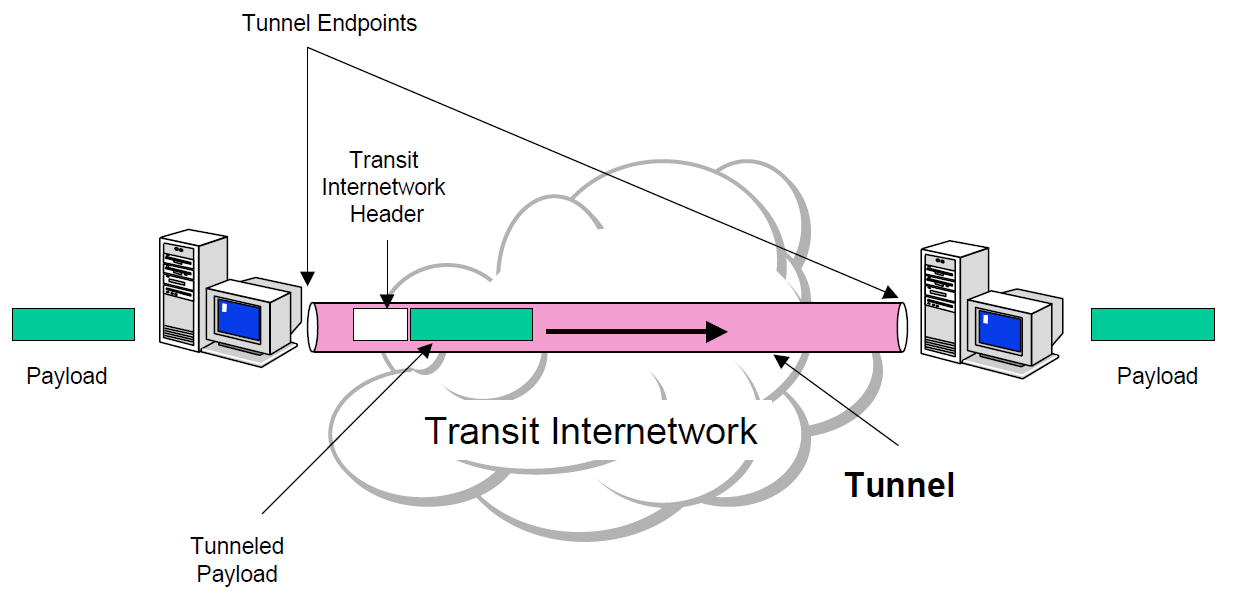 Basic VPN Requirements
User Authentication
Key Management
Address Management
Data Encryption
Basic VPN Requirements (1/2)
User Authentication
Verify the VPN client's identity and restrict VPN access to authorized users only.
Provide audit and accounting records to show who accessed what information and when.
X.509, pre-shared key, etc.

Key Management
Generate and refresh encryption keys for the client and the server.
Simple Key Management for IP: ISAKMP/Oakley, etc.
Basic VPN Requirements (2/2)
Address Management
Assign a VPN client's address on the intranet and ensure that private addresses are kept private

Data Encryption
No one outside the VPN can alter the VPN.
Data carried on the public network must be rendered unreadable to unauthorized clients on the network.
VPN Security
Authentication
Ensuring that the data originates at the source that it claims.
Access Control
Restricting unauthorized users from gaining admission to the network.
Confidentiality
Preventing anyone from reading or copying data as it travels across the Internet.
Data Integrity
Ensuring that no one tampers with data as it travels across the Internet.
Common Implementations
Based on PPP
Point-to-Point Tunneling Protocol (PPTP) (PPP + encryption + GRE)
Layer Two Tunneling Protocol (L2TP) (PPTP + L2F)
Based on TCP/IP
L2TP/IPsec
IPsec Tunnel mode [RFC 4301]
BGP/MPLS IP VPN [RFC 4364]
SSL/TLS
Secure Socket Tunneling Protocol (SSTP) (PPTP + SSL)
SSL VPN
OpenVPN
PPP - Point-to-Point Protocol
PPP [RFC 1661] provides a standard method for transporting multi-protocol datagrams over point-to-point (direct) links.=> Data link layer (layer 2) protocol
Three components
Encapsulation (for transporting purpose)
Link Control Protocol (for data-link connectability)
Network Control Protocols (NCP) family (L3 management support)
Extra Options
Authentication: PAP, CHAP, EAP, MS-CHAP, MS-CHAPv2, etc.
Link Quality and error detection
Compression
Encryption: MPPC + MPPE, etc.
Multilink (MP, The PPP Multilink Protocol)
Tunneling Protocol
Allows a network user to access or provide a network service that the underlying network does not support or provide directly. (Wikipedia)

GRE (Generic Routing Encapsulation): Establish a virtual point-to-point connection between two networks.
IP as a delivery protocol
Virtual Tunnel: (Tunnel) IP header + GRE packet header
Encapsulation, not encryption
PPTP / L2TP
IPsec
OpenVPN (with SSL/TLS)
etc.
PPTP - Point-to-Point Tunneling Protocol
PPTP [RFC 2637] uses an enhanced GRE mechanism to provide a flow- and congestion-controlled (TCP) encapsulated datagram service for carrying PPP packets.
PPTP creates a GRE tunnel through which the PPTP GRE packets are sent.
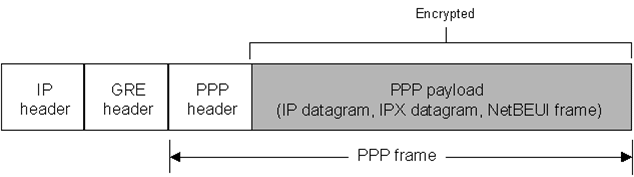 Source
Security of PPTP
PPTP has been the subject of many security analyses and
serious security vulnerabilities have been found
MS-CHAP is fundamentally insecure.
MS-CHAPv2 is vulnerable to dictionary attack on the captured challenge response packets.
The PPP payload can be encrypted by using Microsoft Point to Point Encryption (MPPE) when using MS-CHAPv1/v2
EAP-TLS (Extensible Authentication Protocol – TLS) is the superior authentication choice for PPTP.
L2TP -  Layer Two Tunneling Protocol
L2TP [RFC 2661]: PPTP + L2F (Layer Two Forwarding)
High level protocols (e.g., PPP) establish L2TP session (“call”) within the L2TP tunnel, and traffic for each session is isolated.
A tunnel can contains multiple connections at once.
L2TP over IP internetworks uses UDP and a series of L2TP messages for tunnel maintenance.
L2TPv3 provides additional security features, improved encapsulation, and the ability to carry data links other than simply PPP over an IP network. (Wikipedia)
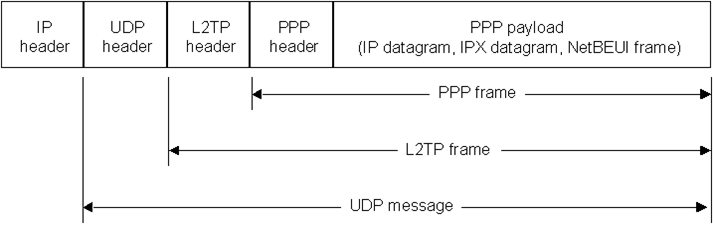 Source
L2TP/IPsec
L2TP does not provide confidentiality or strong authentication.
Usually use IPsec ESP (Encapsulating Security Payload) to encrypt the L2TP packet.
Data encryption begins before the PPP connection process by negotiating an IPSec security association.
Require computer-level authentication using computer certificates.
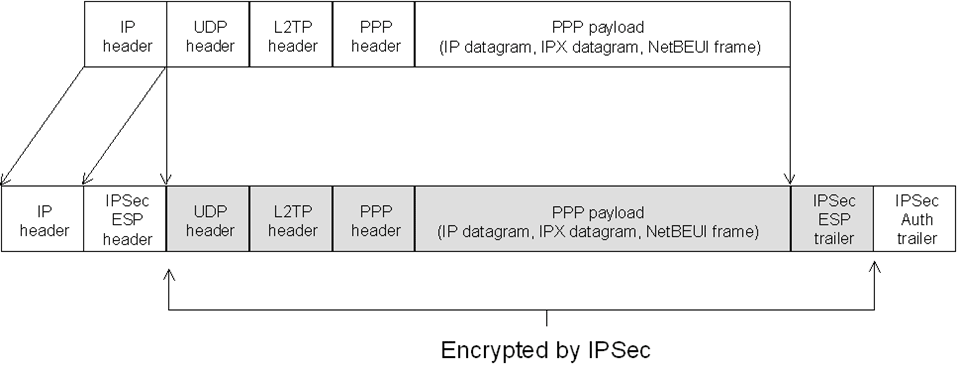 Source
IPsec
IPsec [RFC 4301] is a secure network protocol suite provides authentication and encryption ability over IPv4 network.
Two modes in IPsec
Transport mode: Insert IPsec header (AH/ESP) between IP and TCP header, then modify original IP header.
Tunnel mode: Encapsulate original packet, and prepend new IP and IPsec header.
Two functions that ensure confidentiality:
Authentication Header (AH)
Provide source authentication and integrity without encryption.
Encapsulating Security Payload (ESP)
Provide both data authentication, data integrity and data encryption.
Security Associations (SA) provides the parameters necessary for AH and/or ESP operations.
IKE (Internet Key Exchange): Provide authentication and key exchange. e.g., ISAKMP, OAKLEY
IPsec Modes
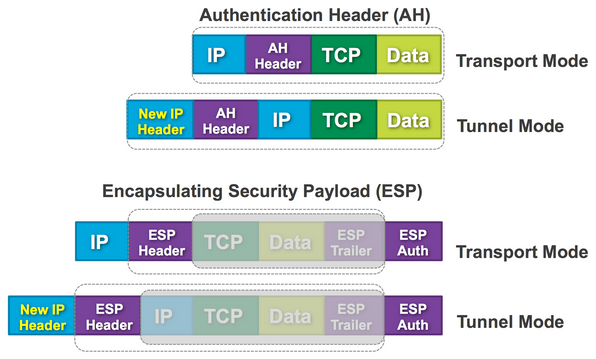 Source
SSL VPN
A form of VPN that can be used with a standard Web browser.
The traffic is encrypted with the SSL protocol or Transport Layer Security (TLS) protocol.
Appendix
I Am Anonymous When I Use a VPN – 10 Myths Debunked
Virtual Private Networking: An Overview
BeyondCorp by Google: Protected connection from untrusted networks without the use of a VPN.
See also: Role-Based Access Control (RBAC)
Protocol reference
VPN
PPP / GRE / PPTP / L2TP
IPsec / IKE
IP protocol numbers